Информация о деятельности администрации Веселовского сельсовета по развитию инициативы граждан и их общественной деятельности по благоустройству
Администрация Веселовского сельсовета
МБОУ «Веселовская  СОШ №7»
Чтим и помним!
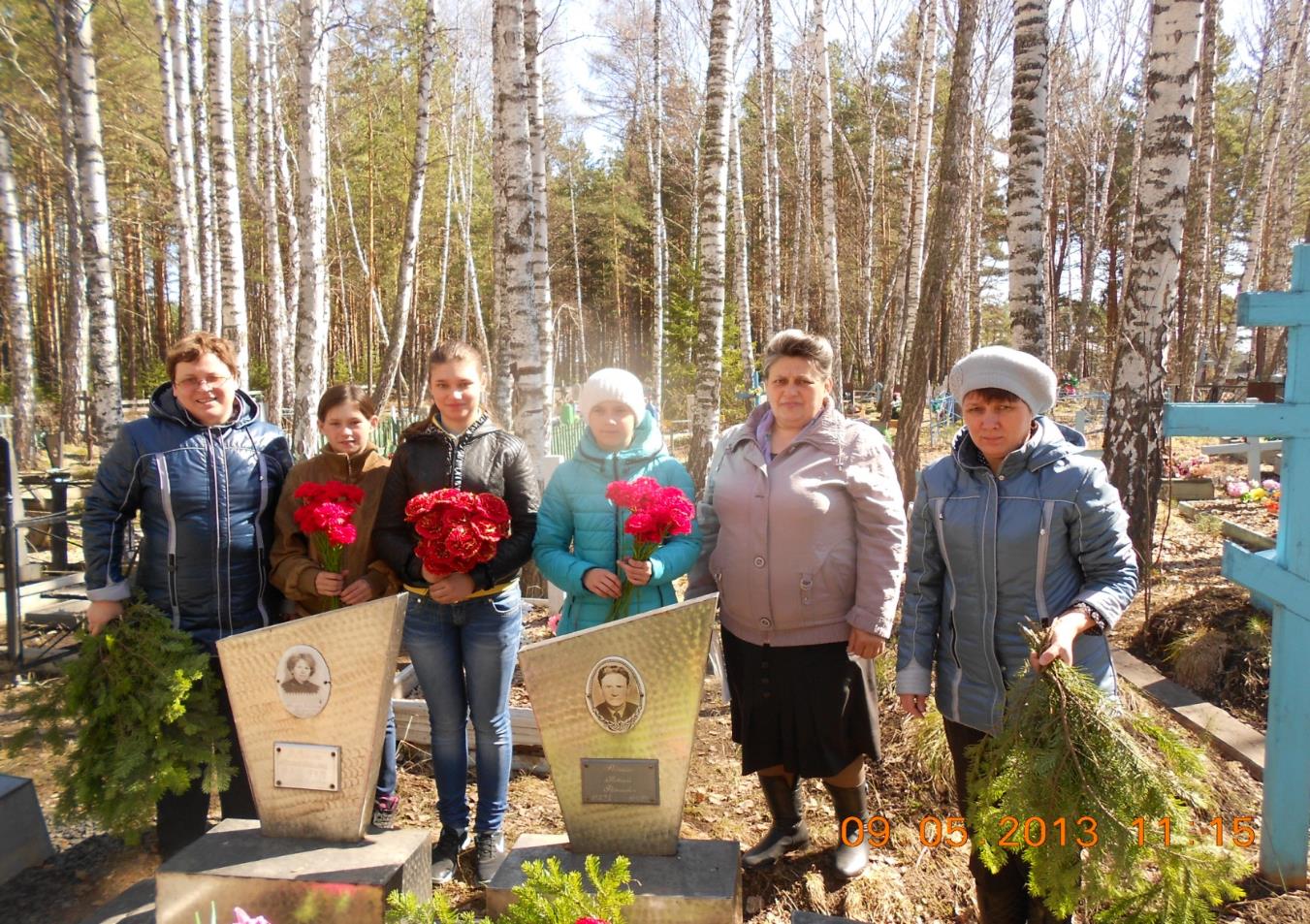 Ежегодный праздник «День села»
Театрализованное представление подворья жителей деревни Скакальная
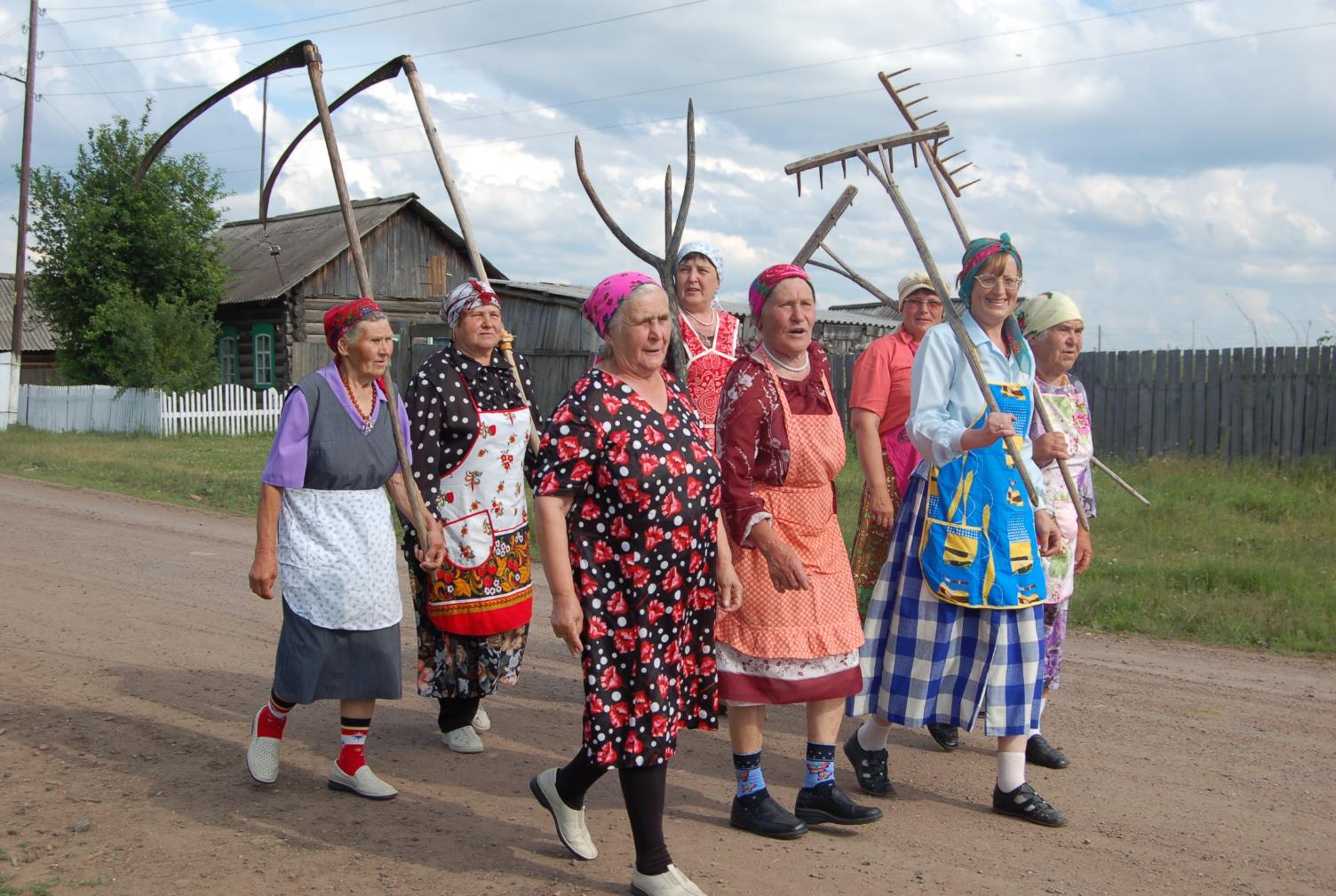 Театрализованное представление подворья Работников ООО «Восток»
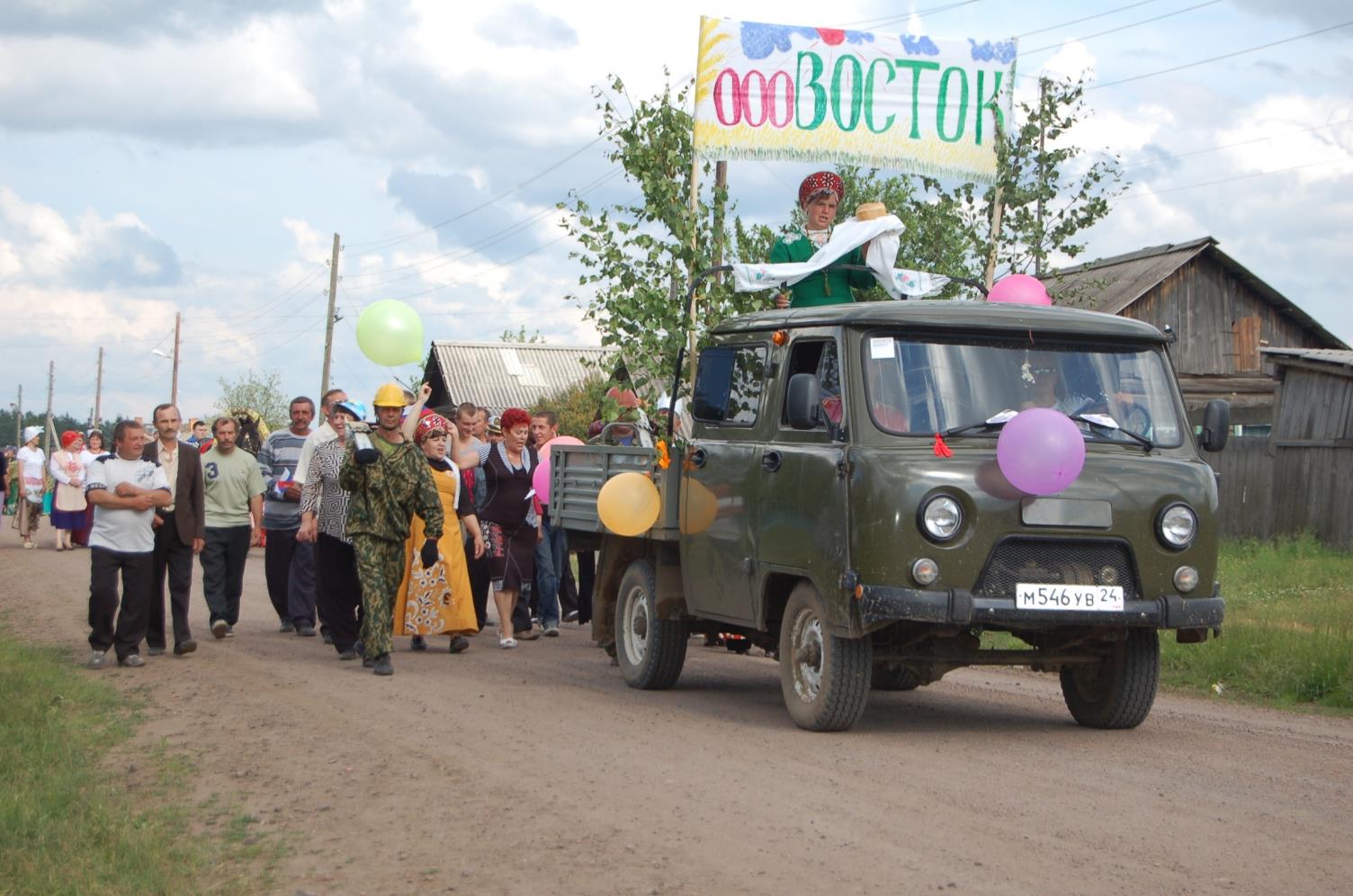 Театрализованное представление подворья работников Веселовской средней школы
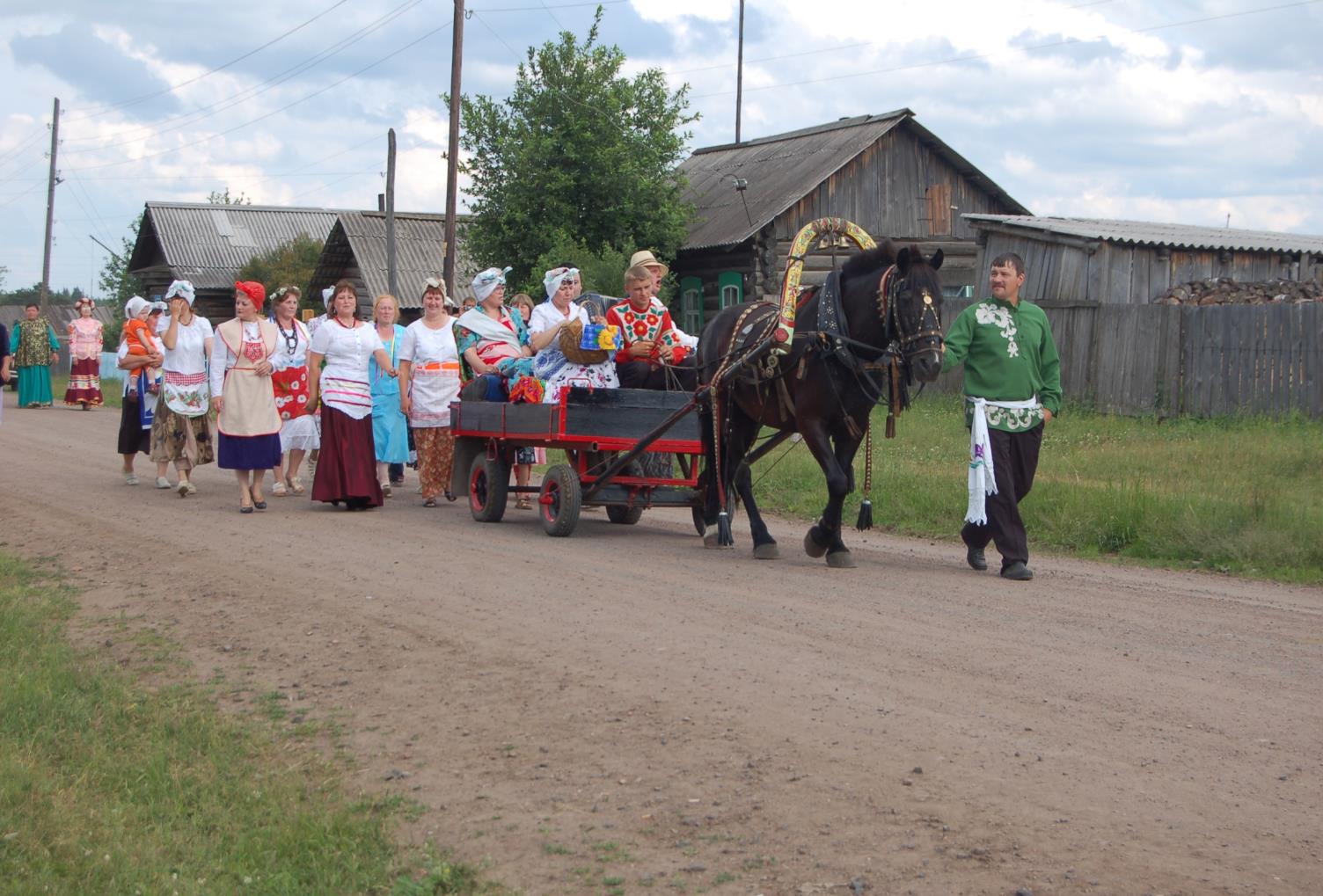 Театрализованное представление подворья работников Веселовского дома культуры
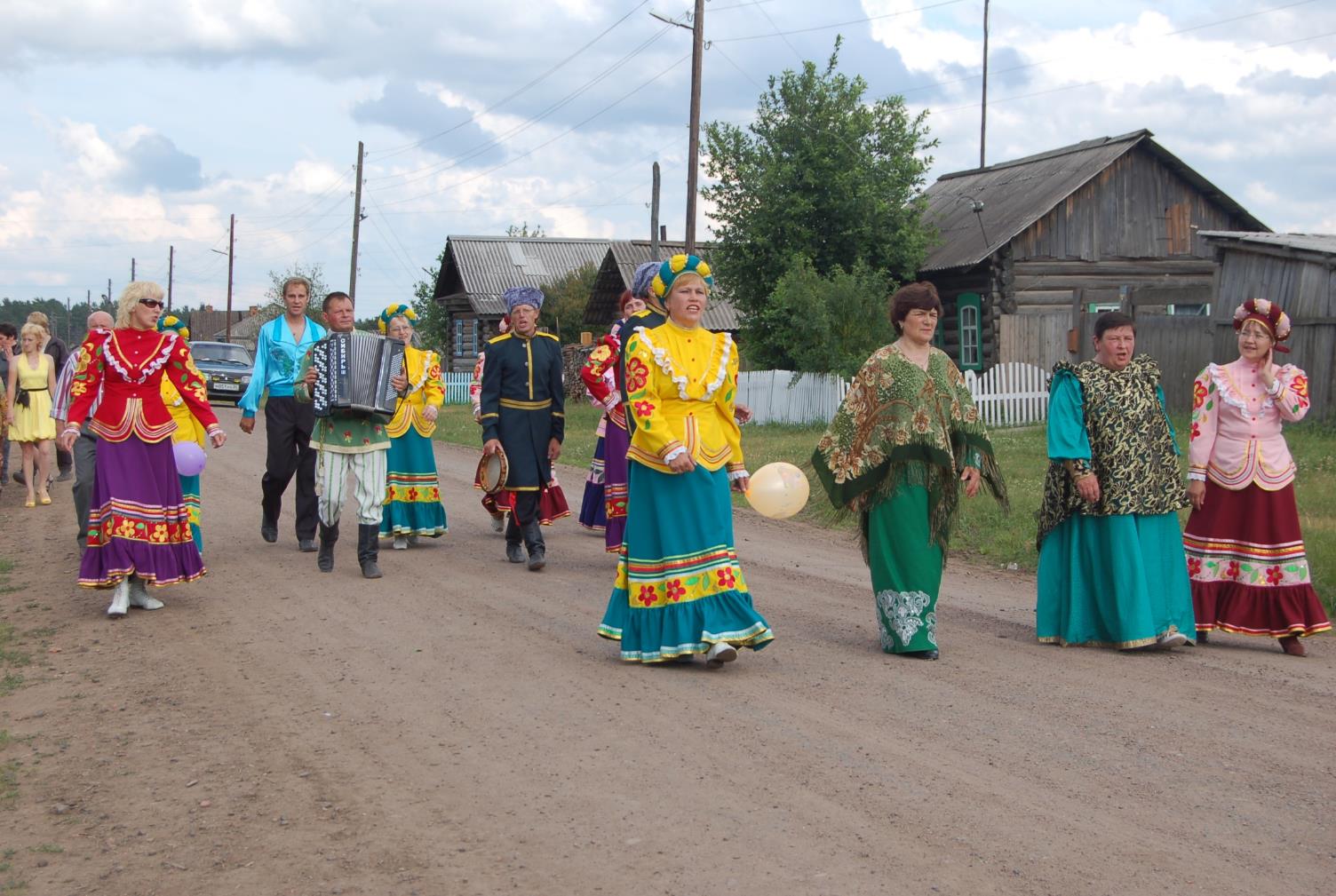 Выставка рукоделий Редькиной В. А.
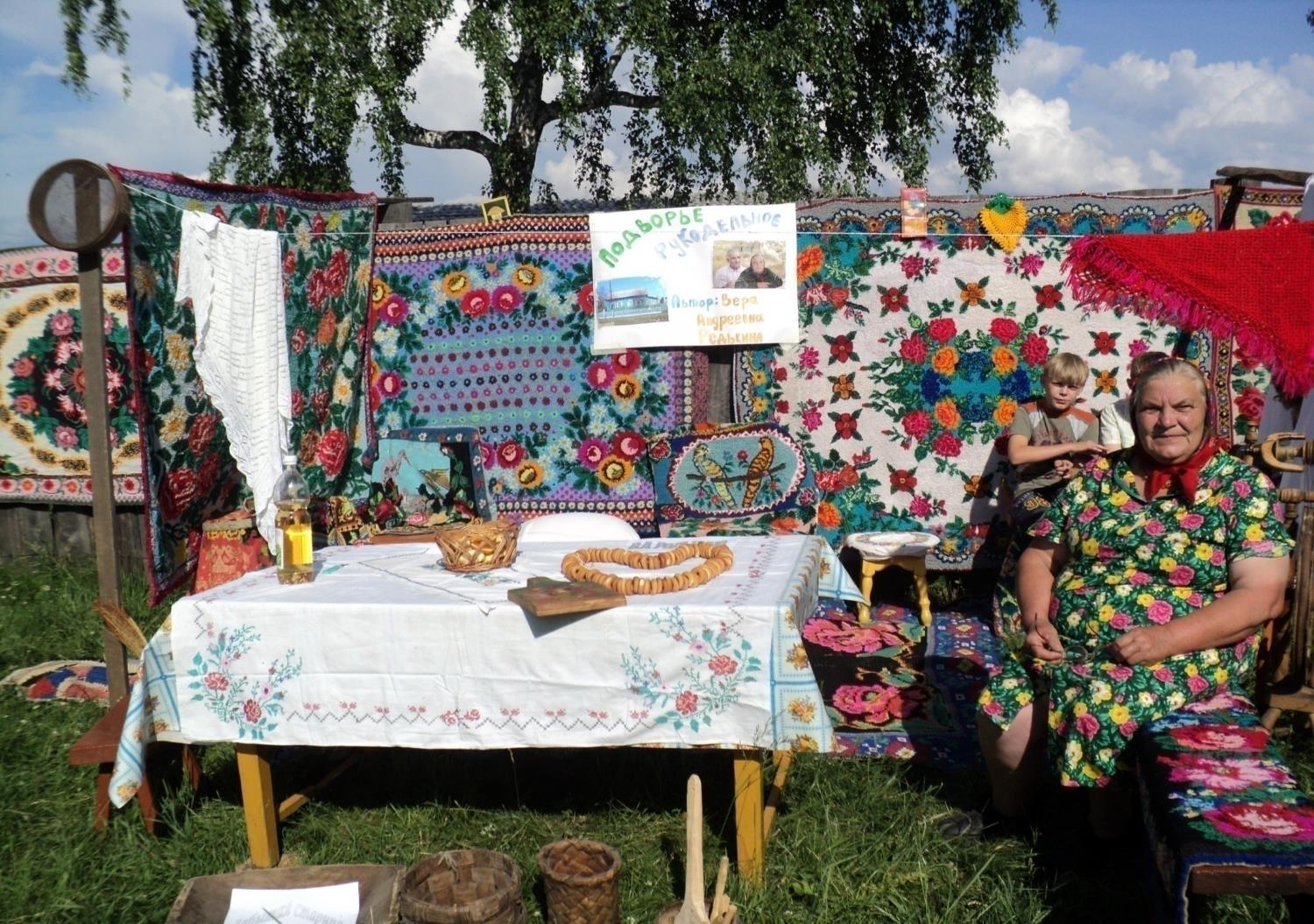 Хлеб да соль …
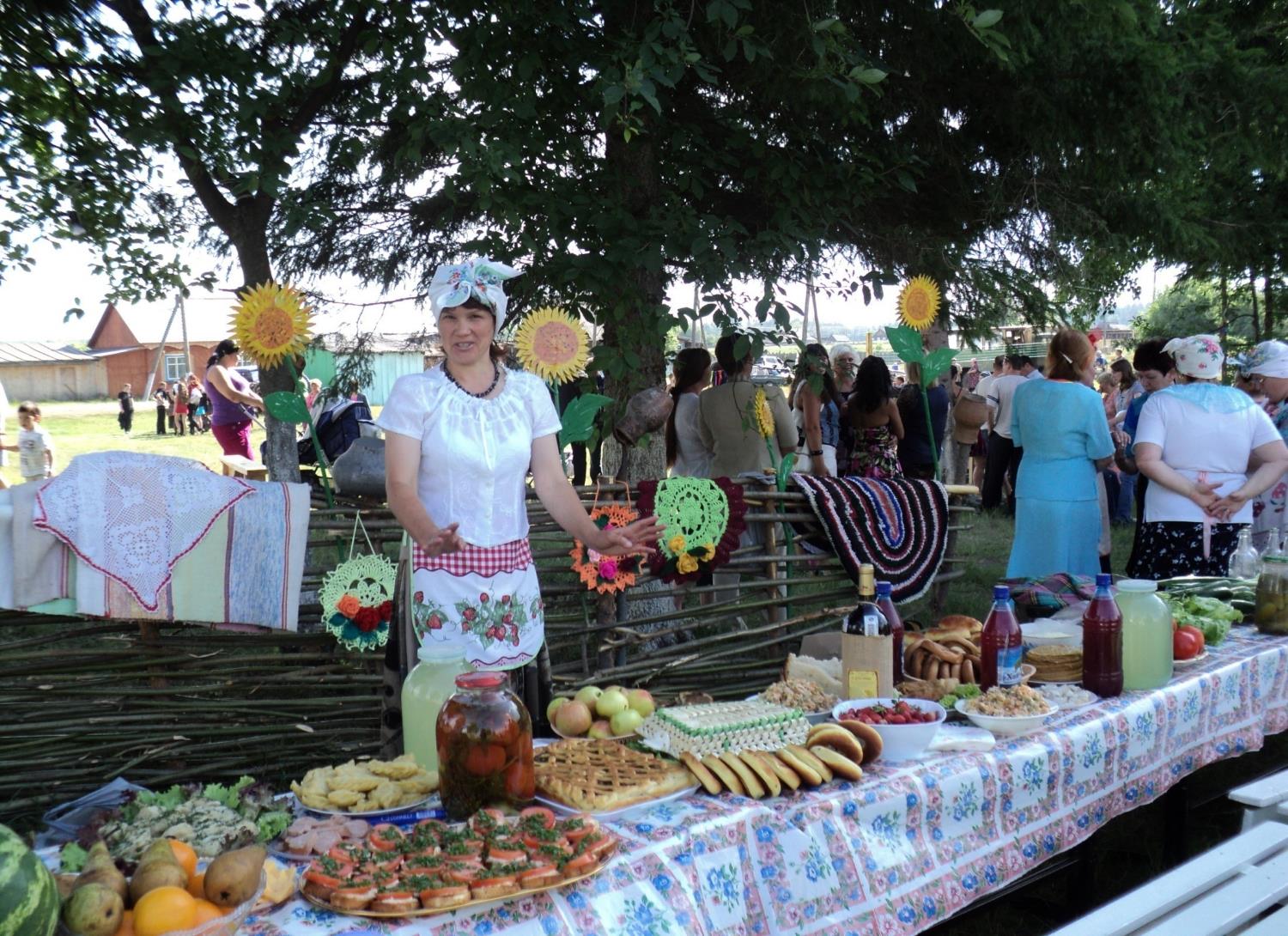 Подведение итогов конкурса по благоустройству
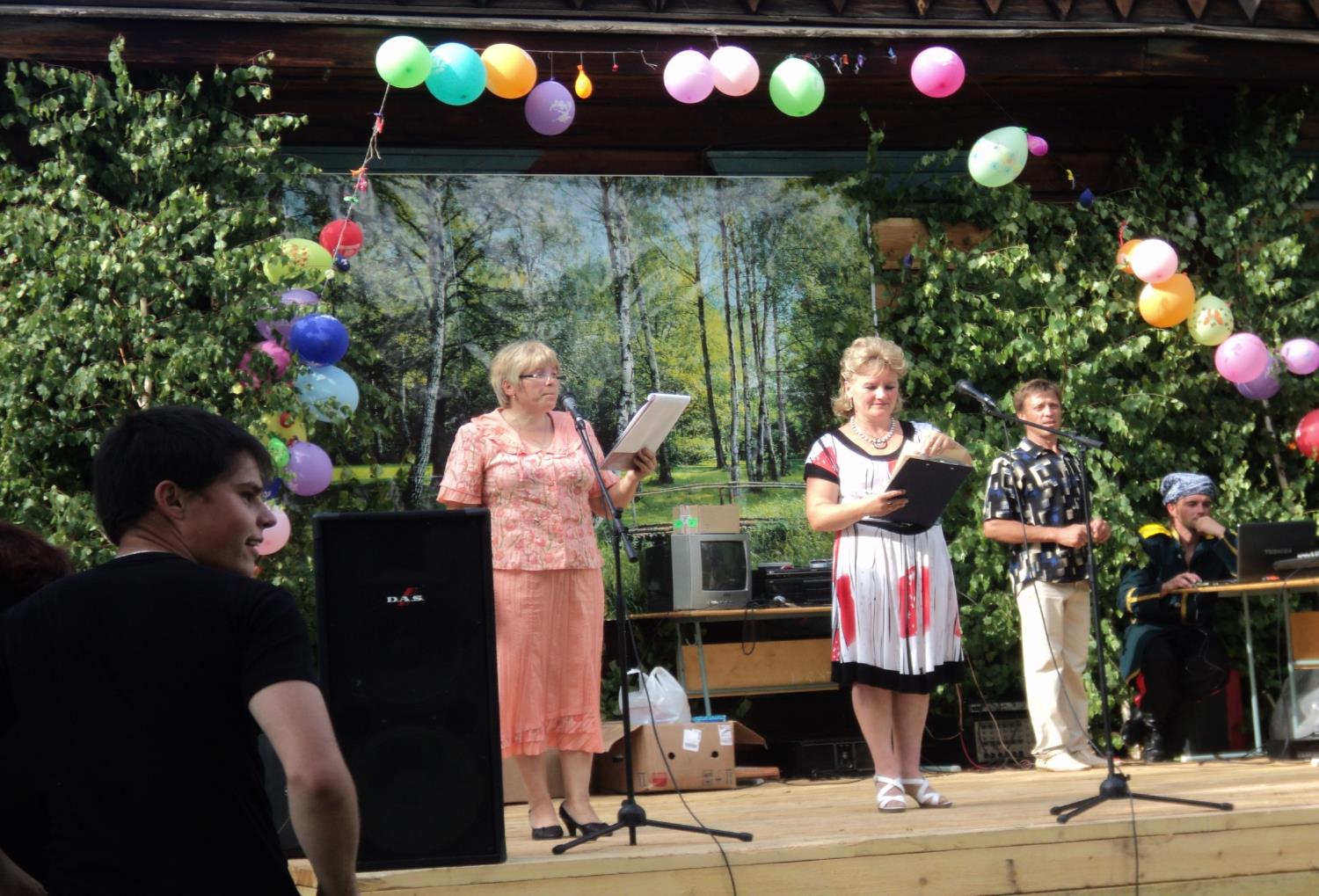 а праздник продолжается
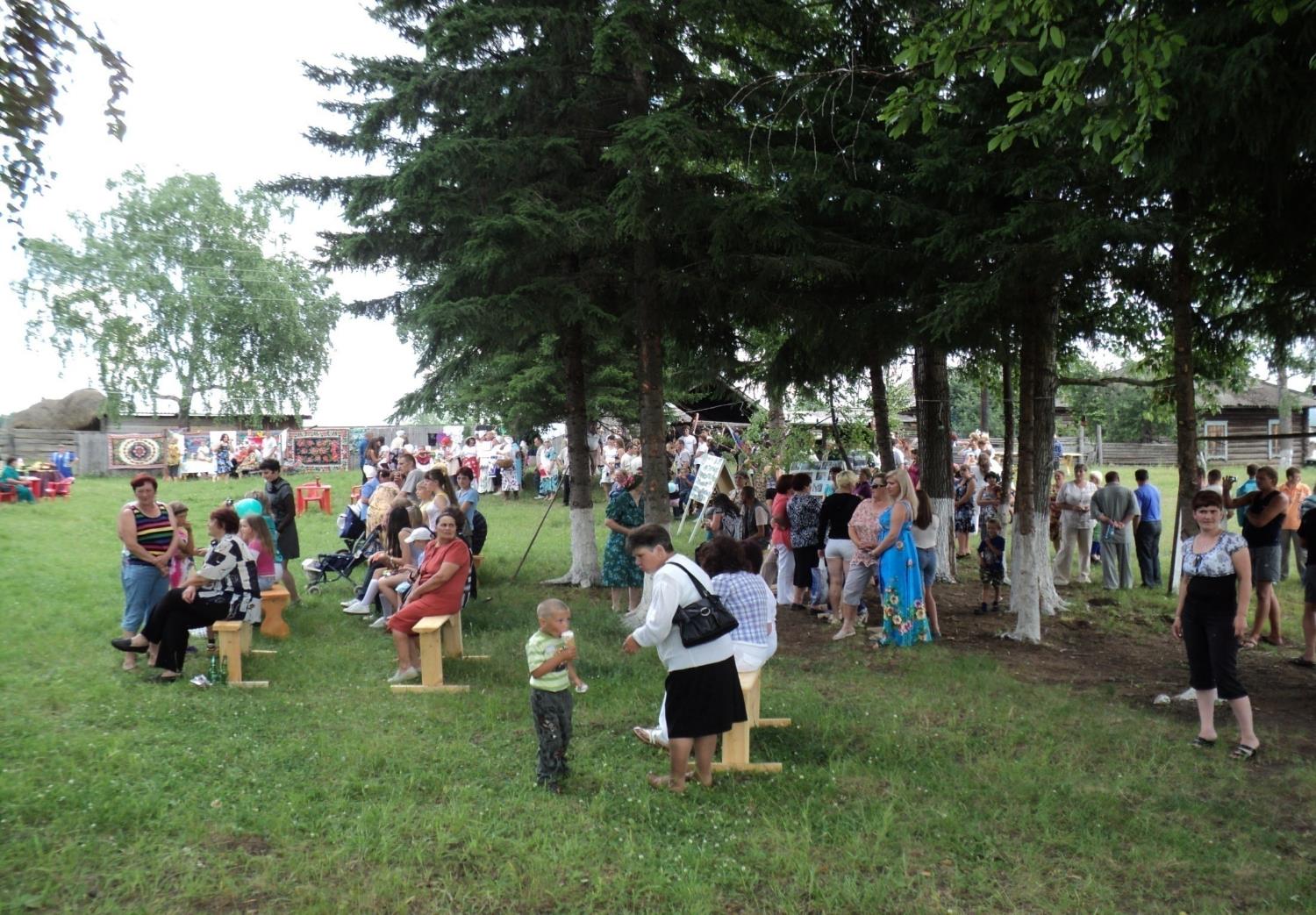 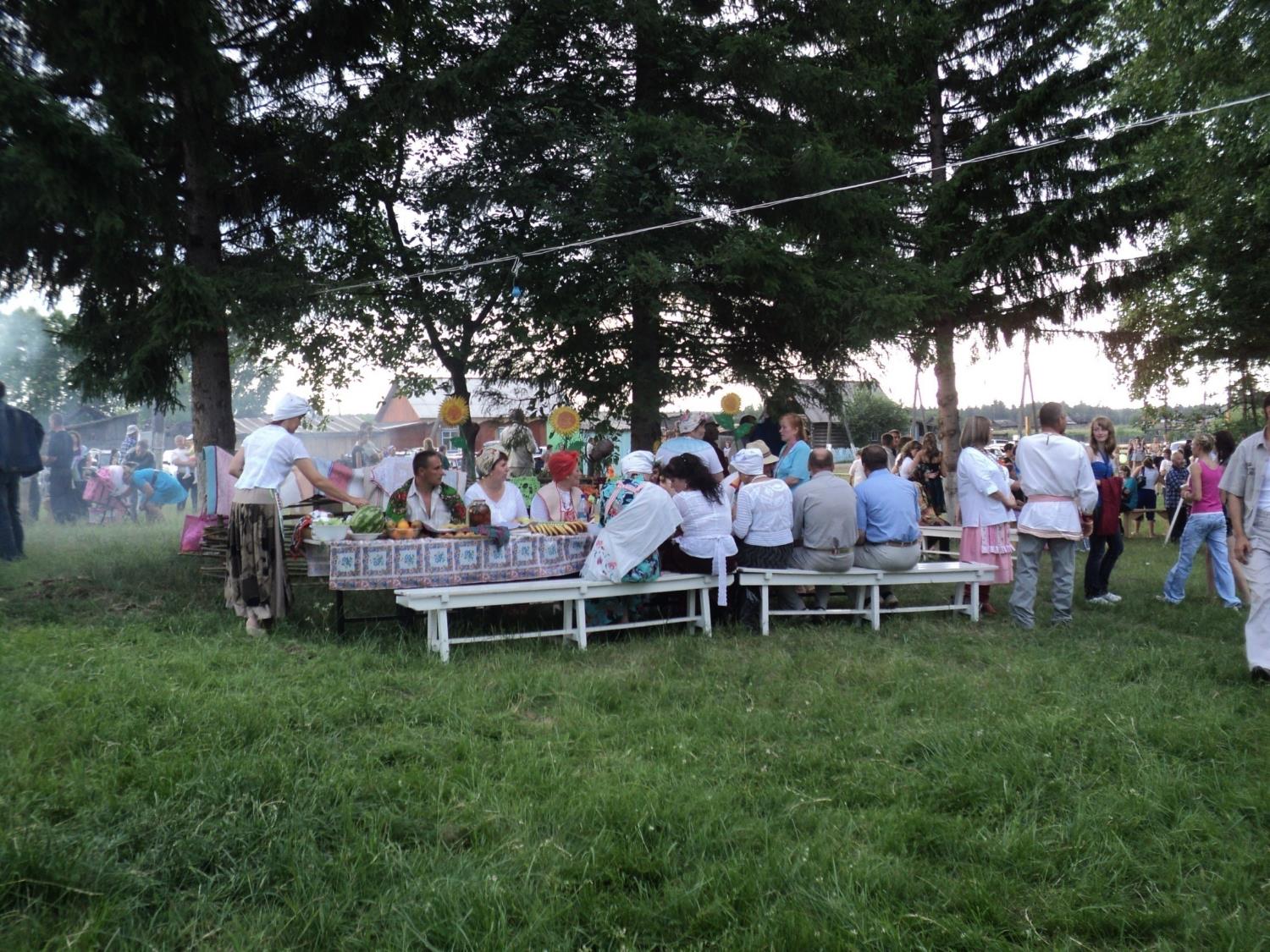 И солнце светило и радуга цвела …
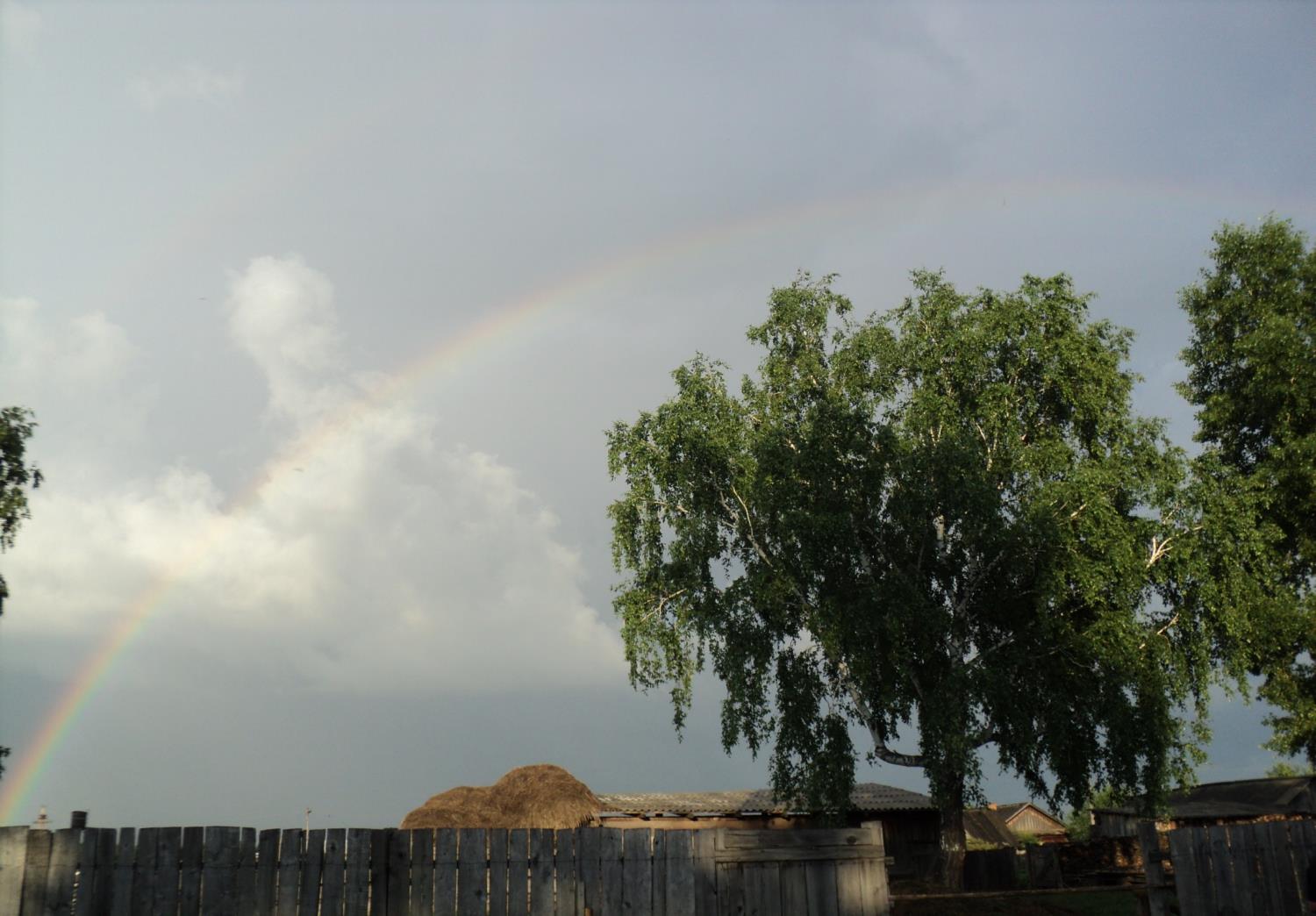 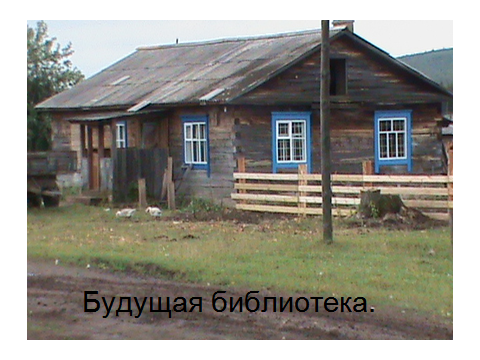 Здесь будет детский развлекательный сквер
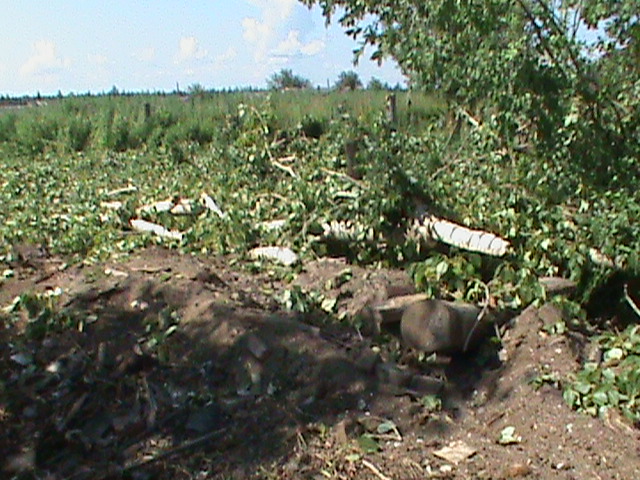 Глава администрации на строительстве сквера
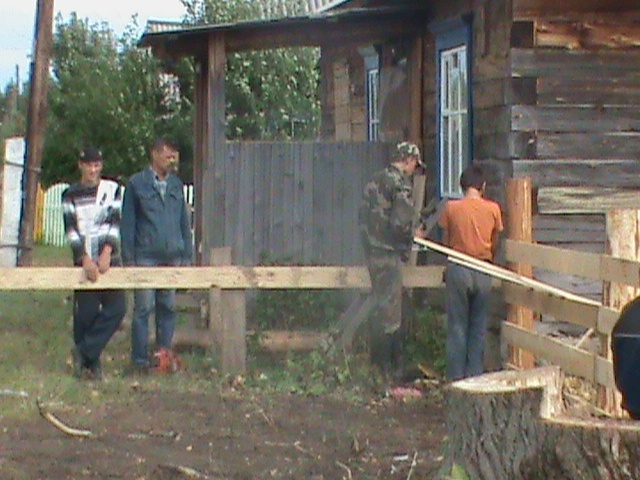 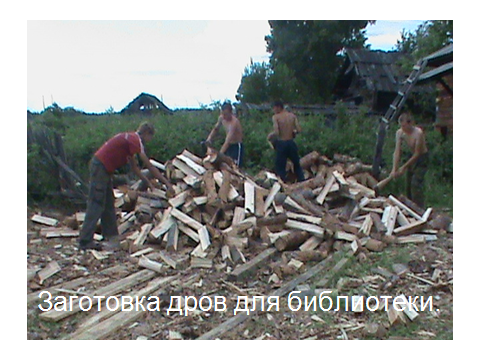 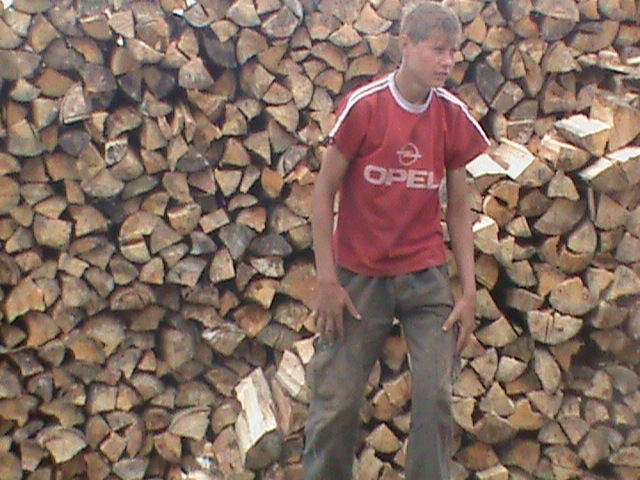 Строительство ограждения детского сквера
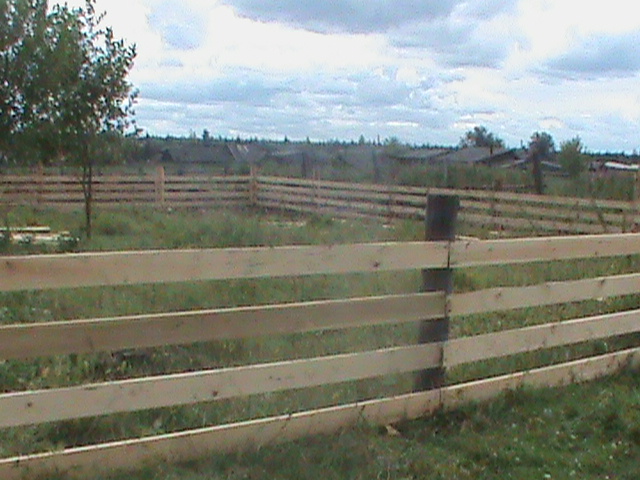 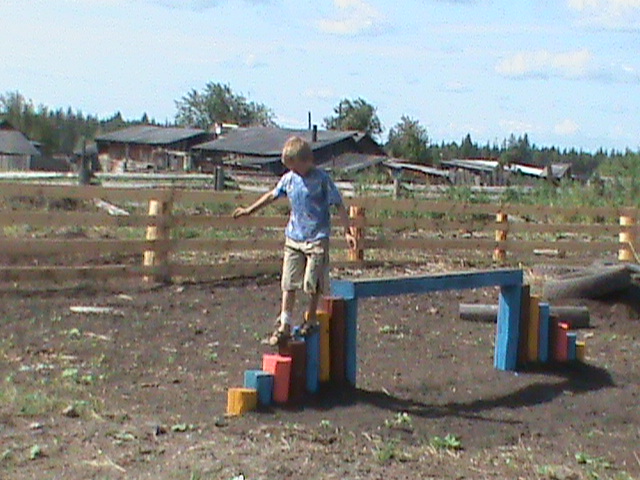 Отделочные  работы помещения библиотеки
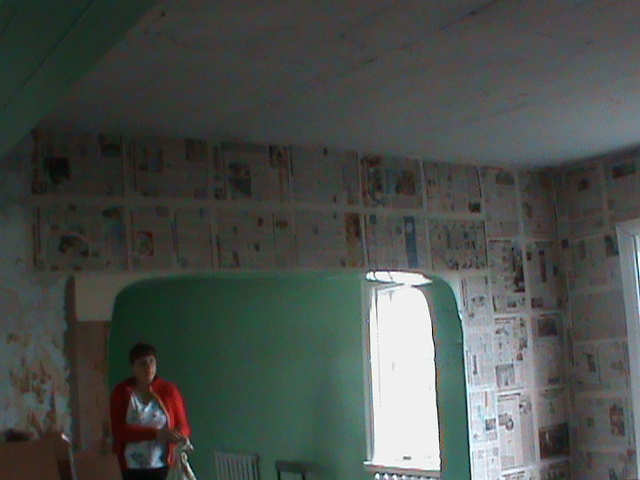 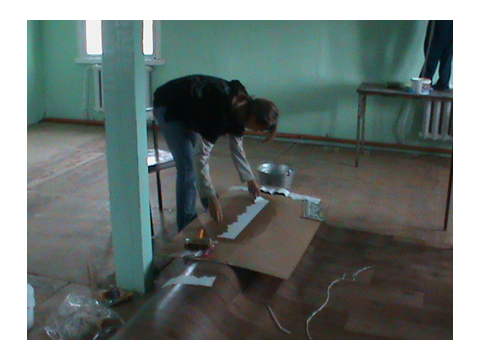 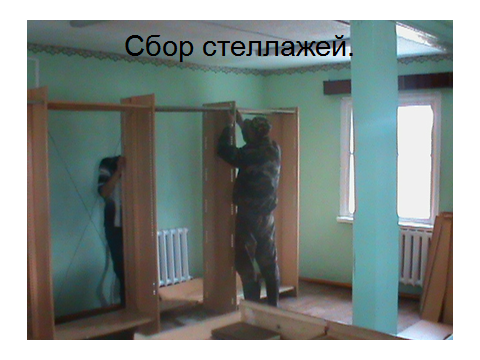 Веселовская библиотека в новом помещение
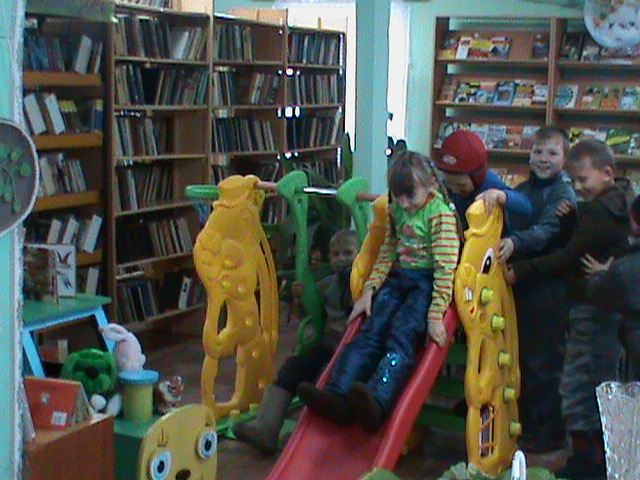 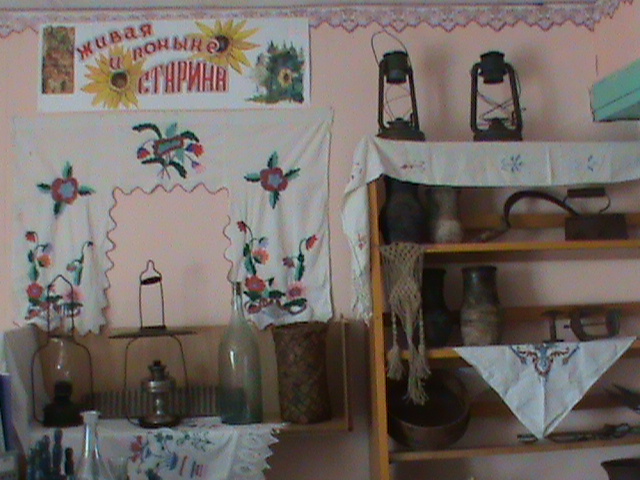 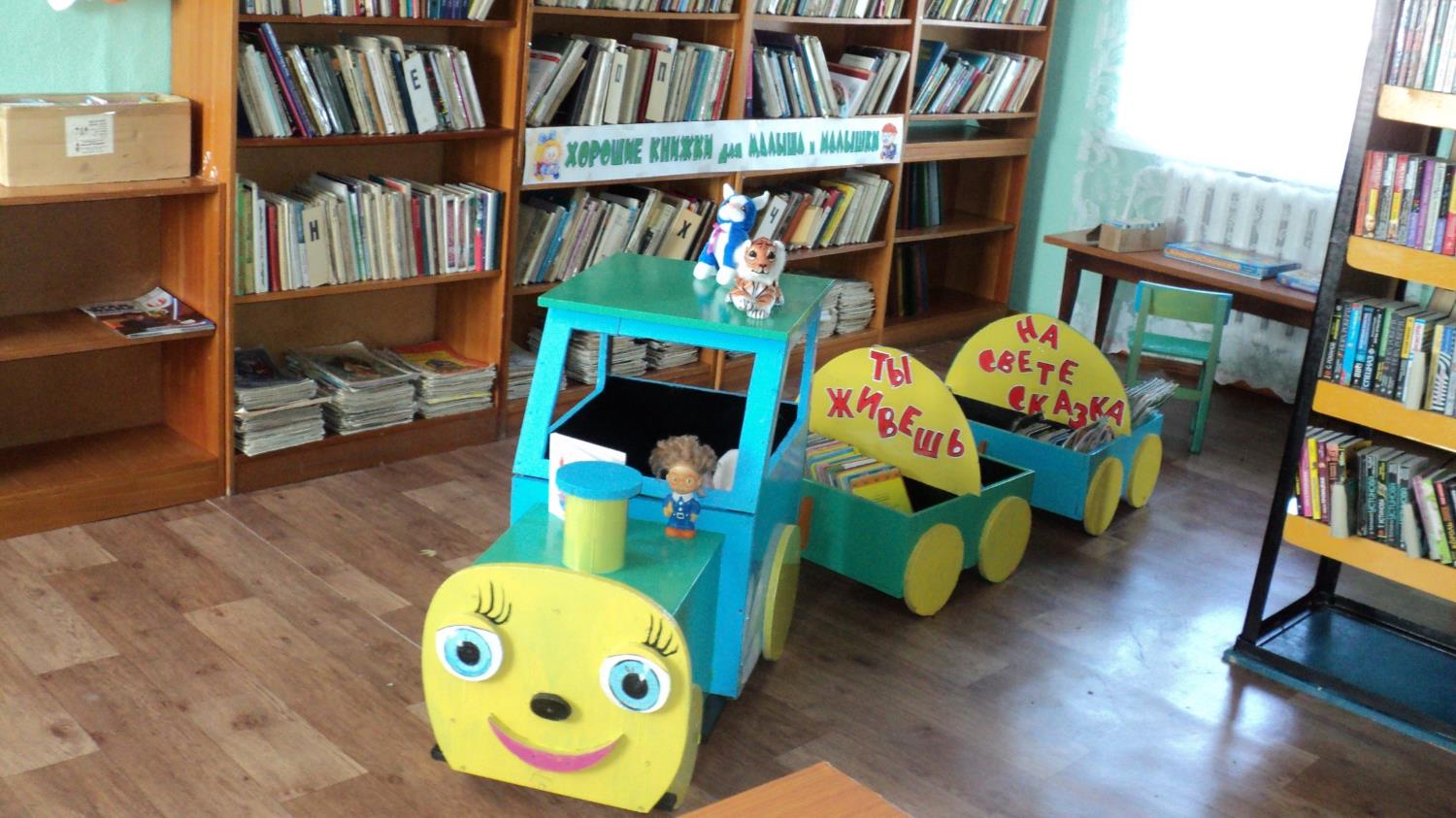 Торжественное открытие летнего сквера и библиотеки 1 сентября 2011 года.
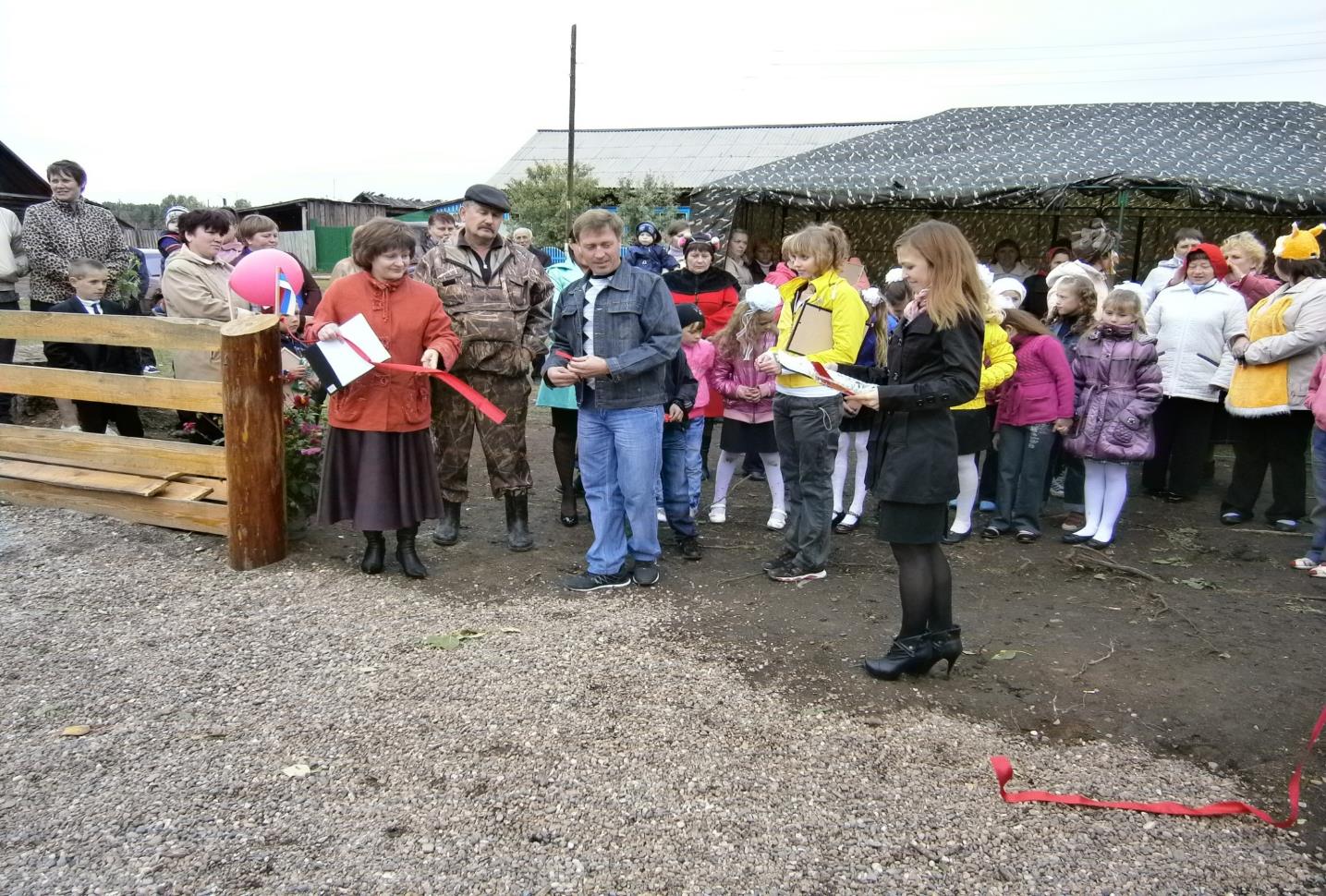 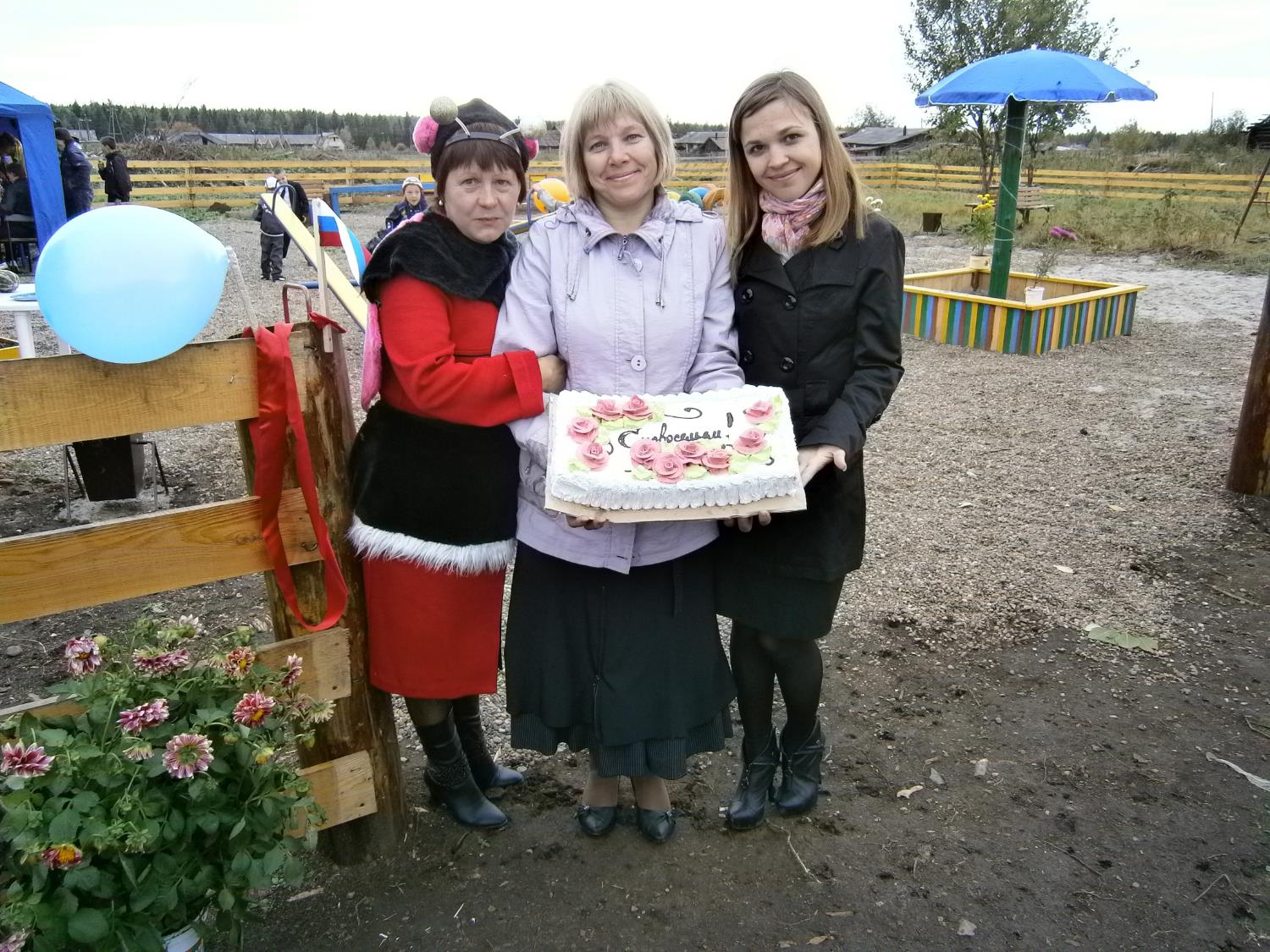 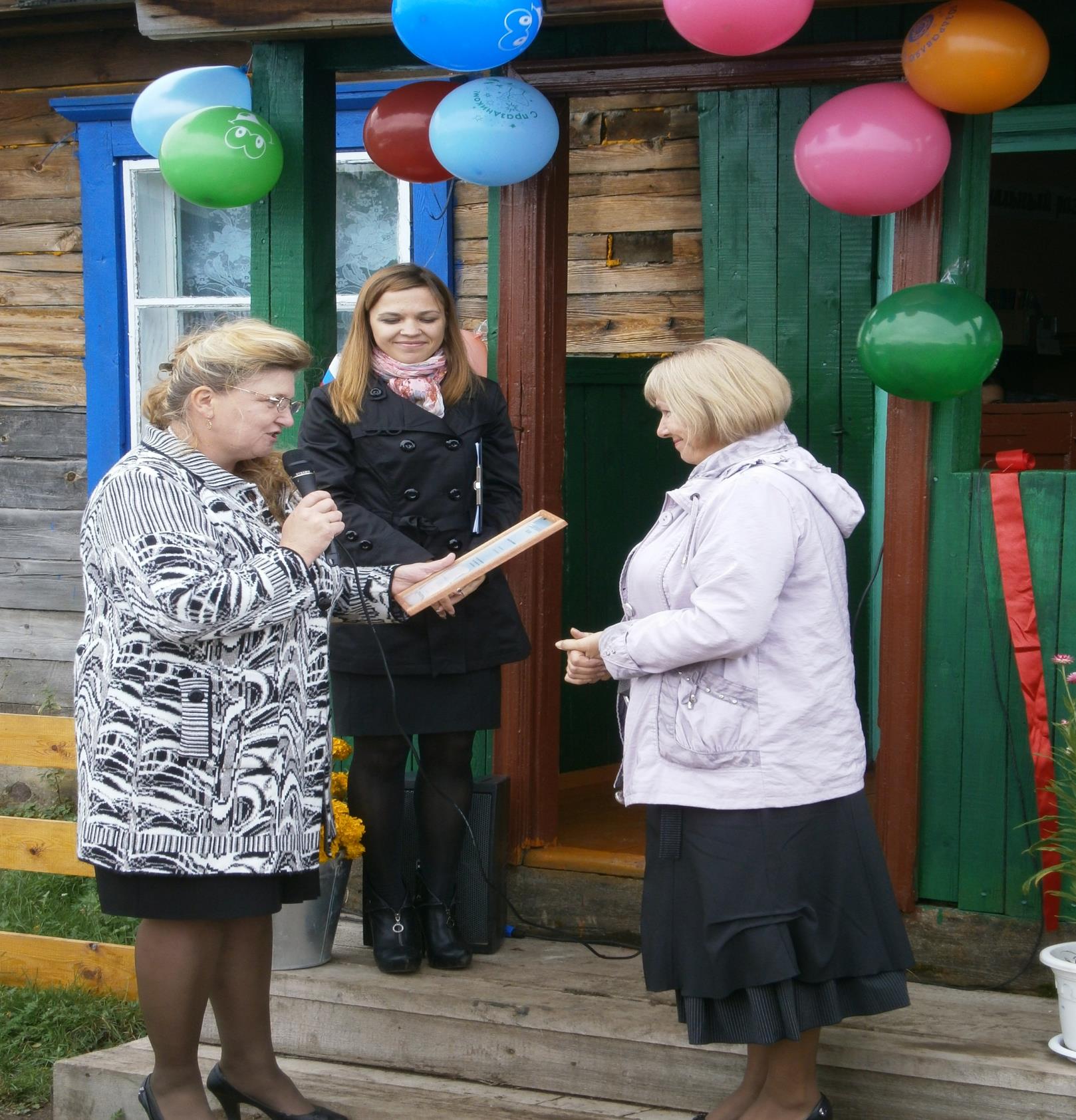 Посадка саженцев
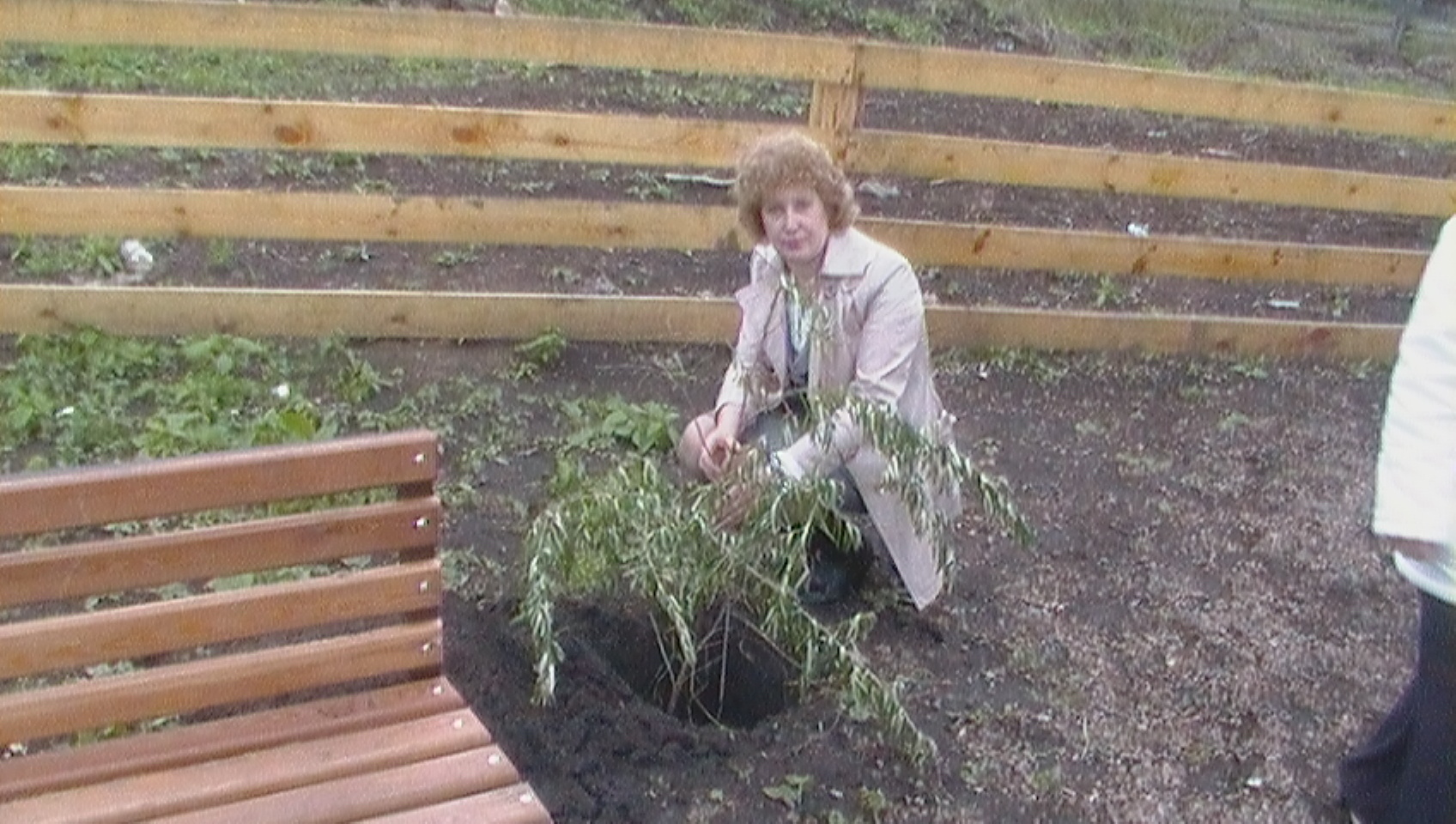 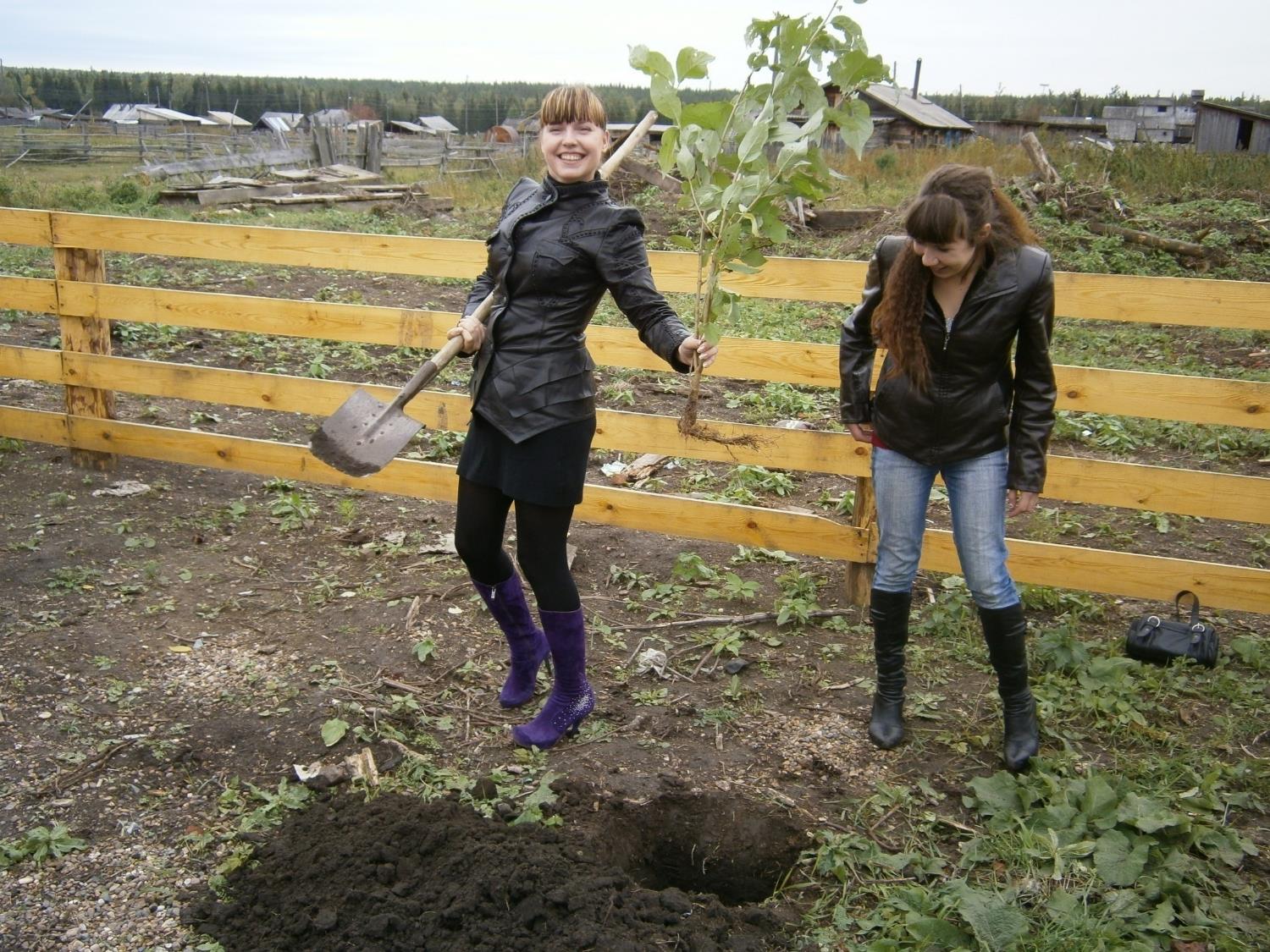 Сквер после реализации проекта
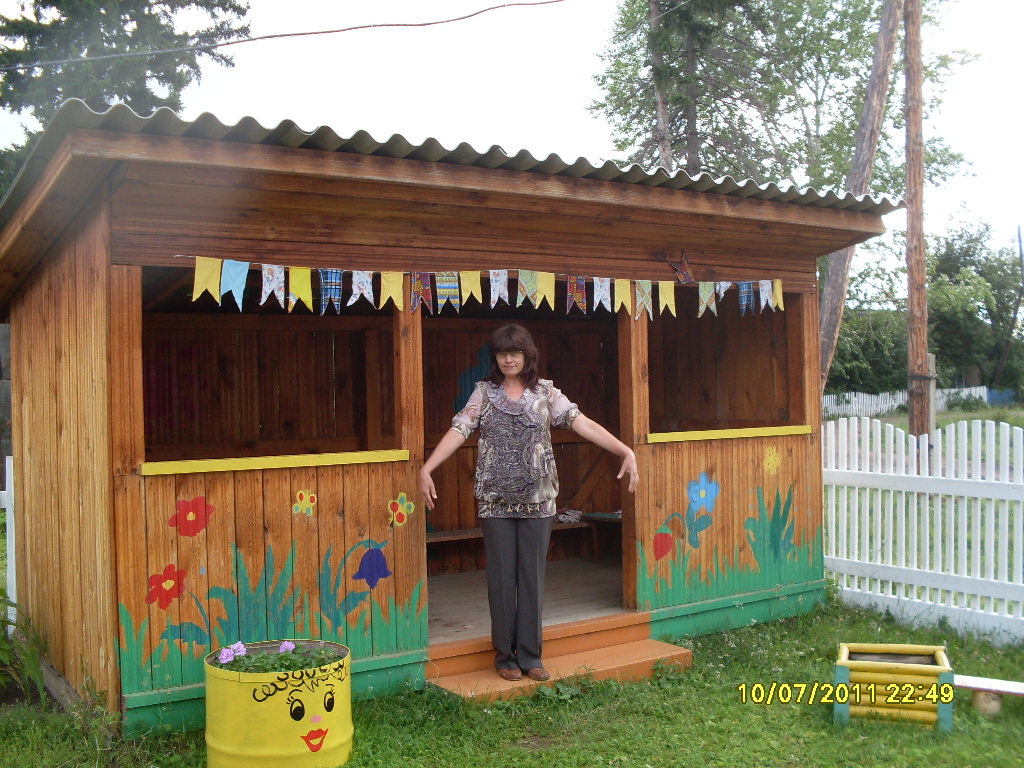 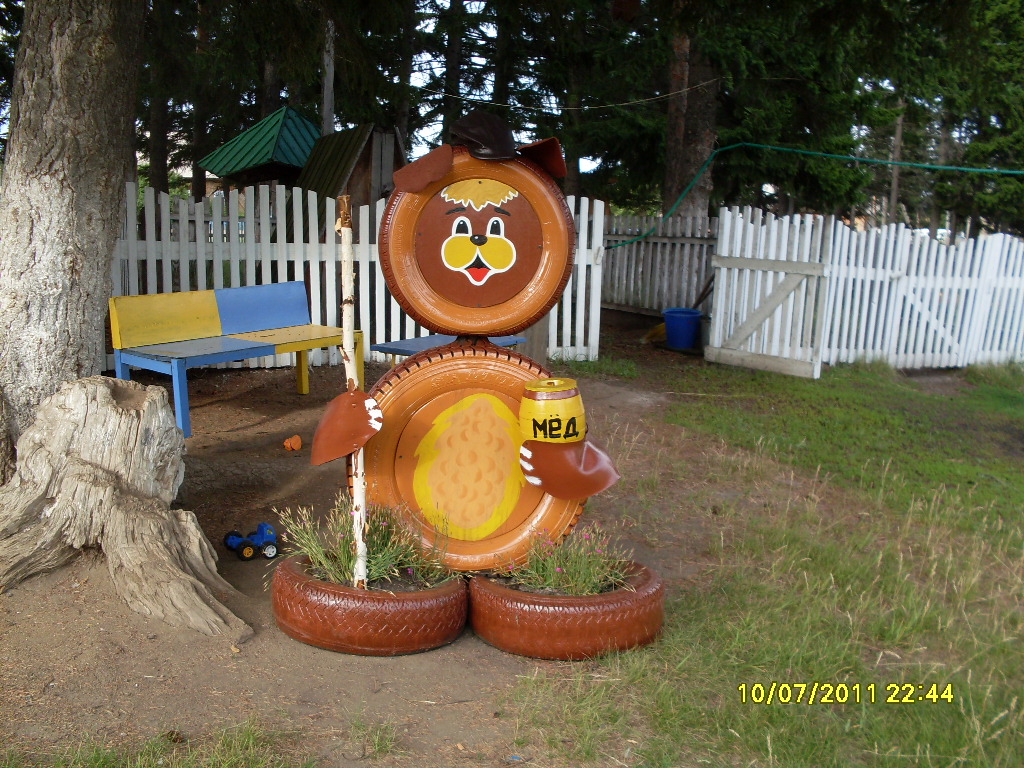 2012 год конкурс «Модернизация улично-дорожной сети городских округов, городских и сельских поселений» ул. Центральная до и после реализации проекта
2013 год  грант Губернатора Красноярского края «Жители за чистоту и благоустройство» проект «И пойдем мы по воду…»  установка домиков утеплителей на водозаборные колонки в д. Скакальная до и после реализации проекта
2013 год  грант Губернатора Красноярского края «Жители за чистоту и благоустройство» проект «И пойдем мы по воду…»  установка домиков утеплителей на водозаборные колонки в д. Скакальная до и после реализации
2014 год  грант Губернатора Красноярского края «Жители за чистоту и благоустройство» проект «Тротуар -помощник безопасного дорожного движения»  пер. Советский до и после реализации проекта
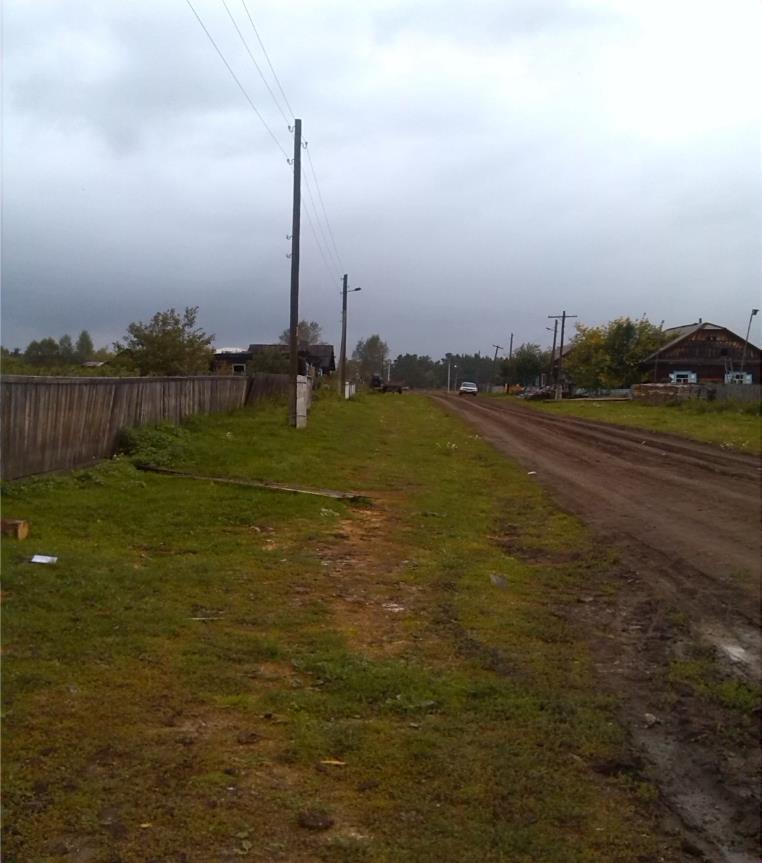 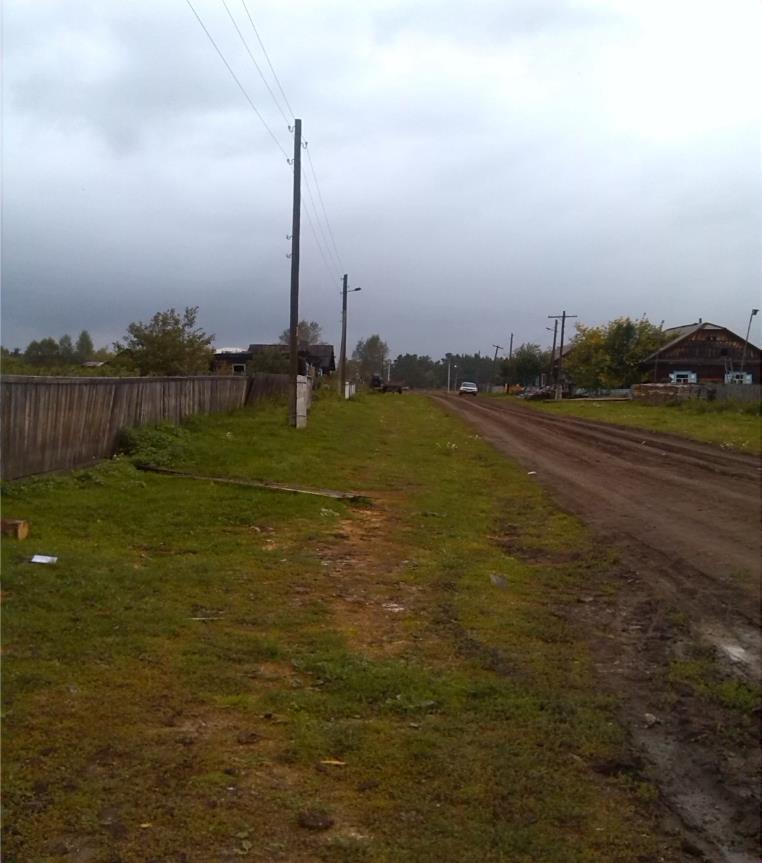 2014 год  грант Губернатора Красноярского края «Жители за чистоту и благоустройство» проект «Тротуар -помощник безопасного дорожного движения»  ул. Центральная до и после реализации проекта
2014 год конкурс «Самое благоустроенное муниципальное образование Красноярского края» реализация  мероприятий по благоустройству  освещение ул. Советская до и после реализации
2014 год конкурс «Самое благоустроенное муниципальное образование Красноярского края» реализация  мероприятий по благоустройству  освещение ул. Центральная до и после реализации
2014 год конкурс «Самое благоустроенное муниципальное образование Красноярского края» реализация  мероприятий по благоустройству  установка дорожных знаков ул. Советская до и после реализации
2014 год конкурс «Самое благоустроенное муниципальное образование Красноярского края» реализация  мероприятий по благоустройству  установка дорожных знаков пер. Центральный до и после реализации
2015 год  грант Губернатора Красноярского края «Жители за чистоту и благоустройство» проект «Колодец, колодец дай воды напиться…» до реализации проекта
Спасибо за внимание!С уважением Глава Веселовского сельсовета А.Н.Павлов